Poster Session and Social Event
Lizzie Good
Met Office Hadley Centre
Overview
We would like to invite poster presenters to give a ‘lightening talks’ of 1-2 minutes on their poster. 
Presenters can either just display the poster in plenary or present 1-2 slides on key messages from poster.
After these lightening talks, we will move to Gather Town to view the posters, talk to the presenters and each other 
Gather Town
Gather Town Space #1: https://app.gather.town/events/NEmHZVeCQrSedusp7gRk 
Gather Town Space #2: https://app.gather.town/events/qtYxuA3mQs6PwlehhO2P   
Gather Town Space #3: https://app.gather.town/events/lPluIvLgT5qeslDJ4LEo
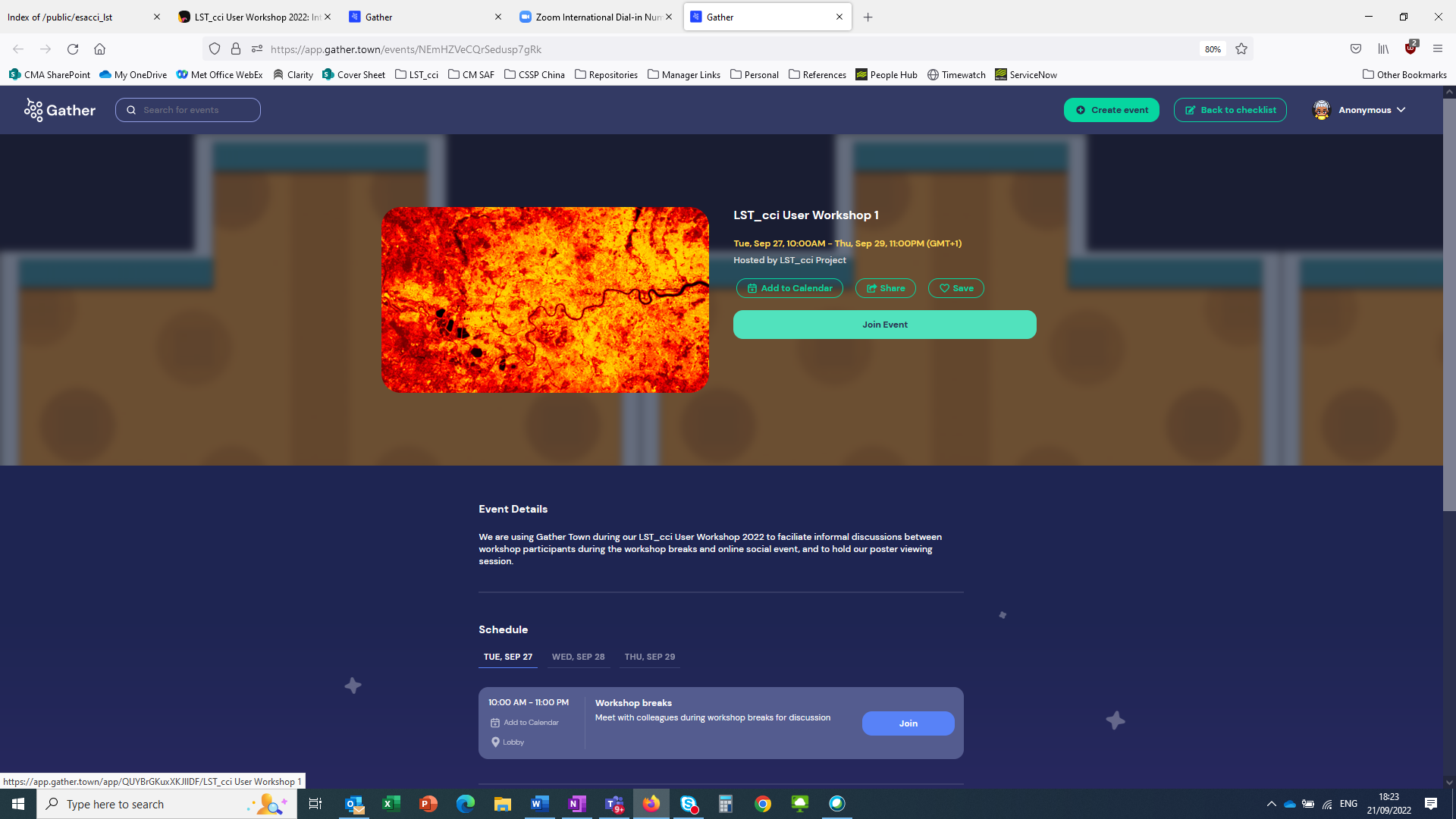 Join here
Scroll down here for basic Gather Town instructions
Or join a specific room here
Hold Conversations with Colleagues
Avatar: to move, use the arrow keys.
Private spaces for conversation between two or more avatars.
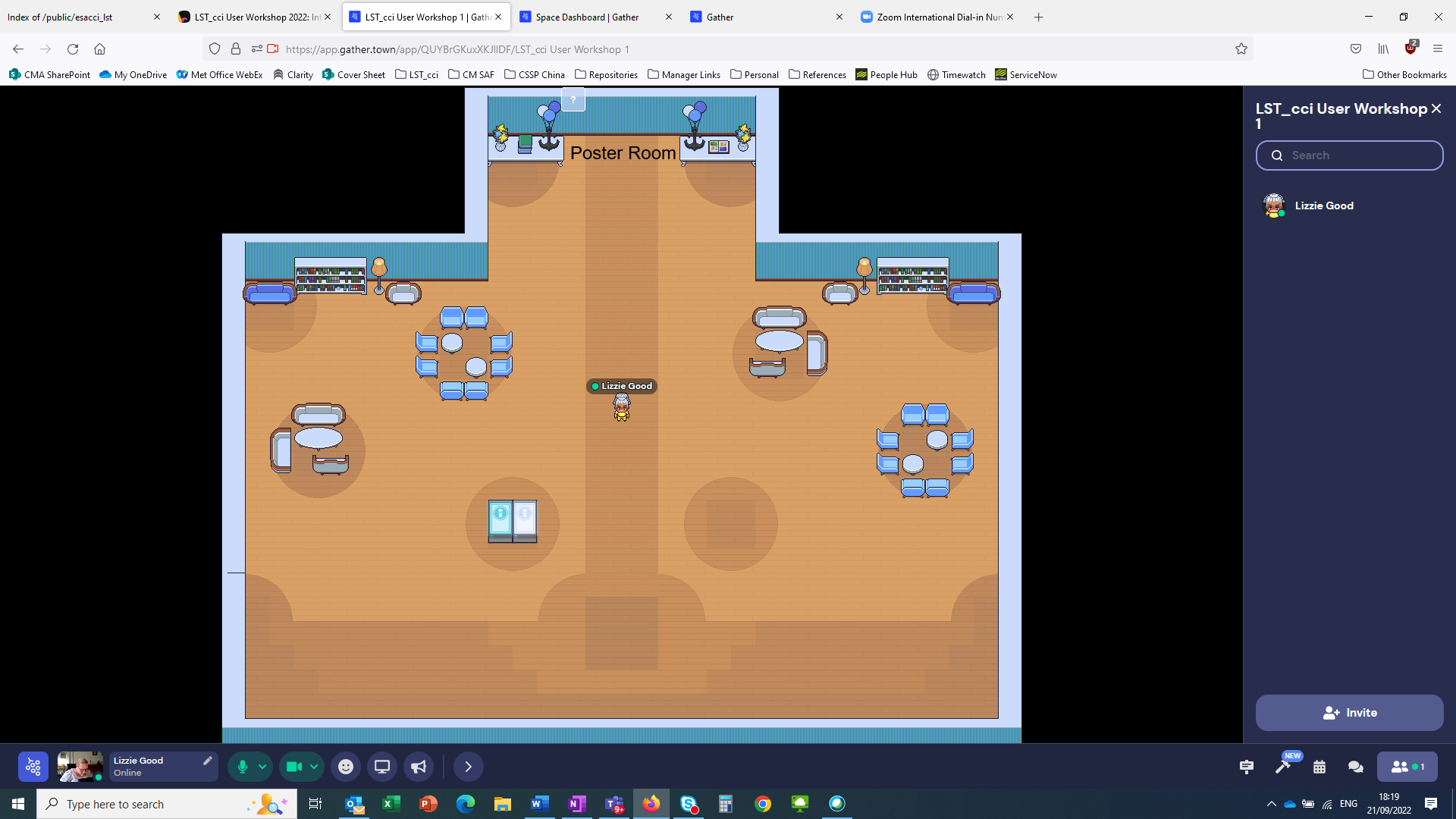 Entrance to the poster room (spaces #1 & #2) or lounge (space #3)
Numbers correspond to poster number in info booklet
View Posters and Talk to the Presenters
Private spaces
Poster boards:Press ‘x’ to view poster
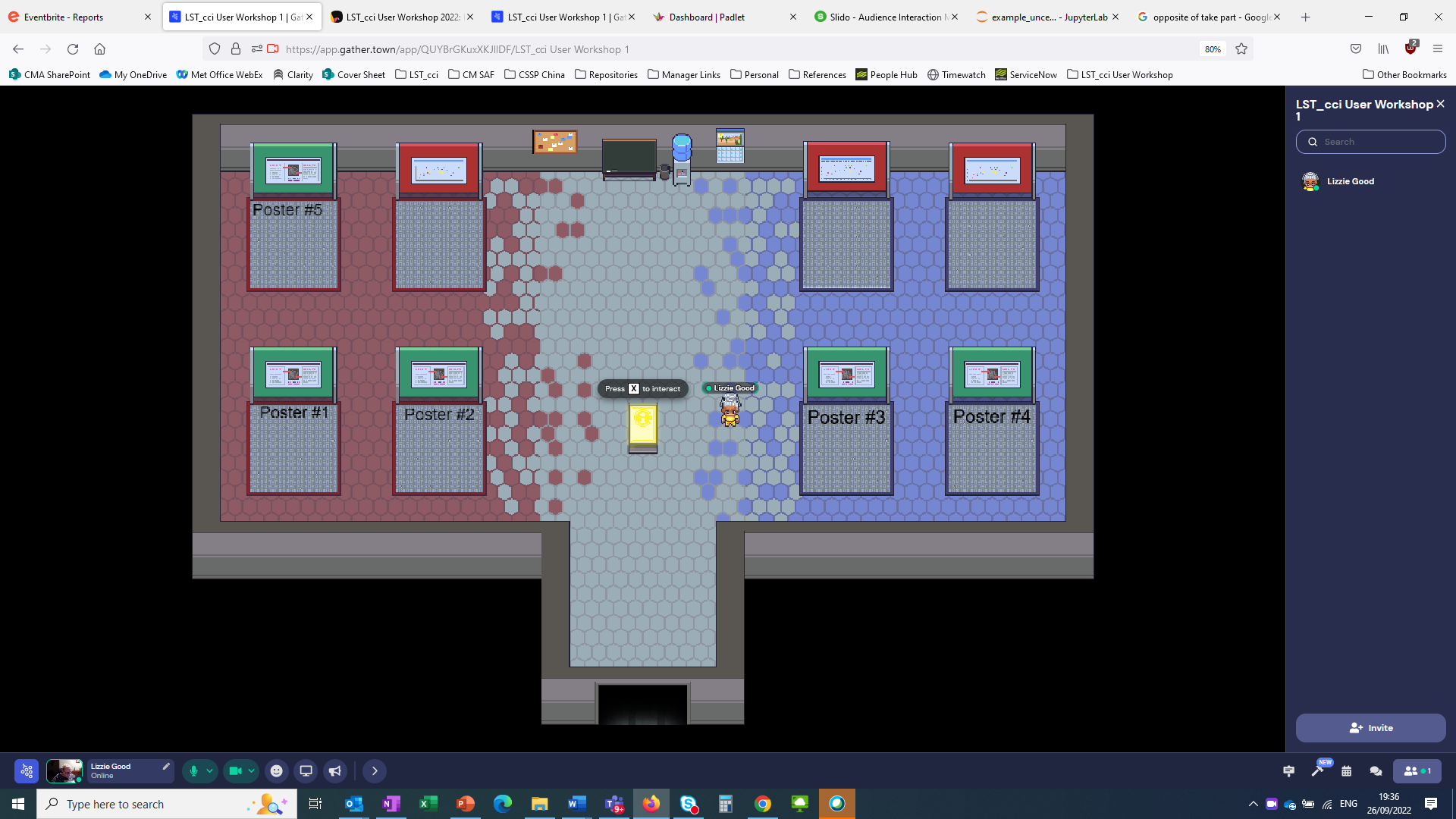 Final Remarks
Poster presenters: 
If you are able to, please spend some time ‘standing’ by your poster to talk to interested delegates about your work, just like at an in-person event.
Everyone: 
Please approach poster presenters who are standing by their posters to as them about their work, just like at an in-person event.
Please use the marked areas (where there are usually seats) to talk to colleagues, just as you would at an in-person event!

General notes: 
Each of the three spaces has a limit of 25 people.
If you cannot ‘get in’ please try another space.
Please prioritise spaces #1 & #2 – these are where the posters are located.
Please see the Workshop Information Booklet for more information and for the Gather Town links.
…and Finally….
Please feel free to ‘bring your own drink’ and ‘nibbles’ and have fun!
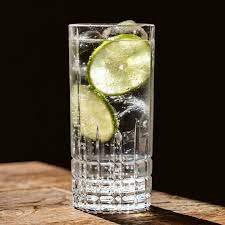 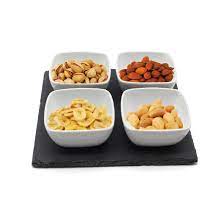 Questions?